ZTE’s view on SA5 Rel-20 5G-Advanced Priorities
Source:
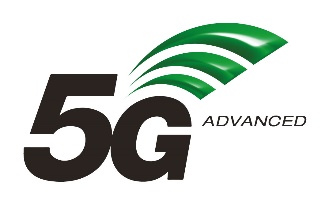 AI/ML enhancements (Prime)
Management Support for AIML use case defined by other WGs should be prioritized
RAN 1: ML model delivery/transfer
RAN 2: UE data collection for ML training (option 3)
RAN 3: NG-RAN AIML-based Coverage and Capacity Optimization, Network Slicing 
SA2: VFL process/LMF based positioning…
AIML Terminology and framework alignment with other WGs.
Further enhance the ML Training method captured in R19, e.g., RL
The concept and functionality of GenAI
Intent enhancements (Prime)
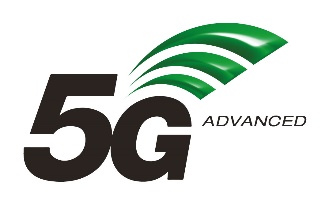 Generic Capabilities
Almost all generic capabilities (e.g., judge, probe, best) defined in TMF are already mapped by SA5. 
Intent translation is out the scope of SA5
New Scenario Specific Use cases are not recommended
The interaction between intent handling function and other automation function (e.g., CCL) needs to be investigated.
The Editor Note of the Intent model should be addressed (maybe in R19)
Editor’s Note:the allowed values for objectType needs further discussion (e.g., whether ObjectType value needs to refer to an IOC defined in an NRM fragment, the relation with RANSliceSubnet).
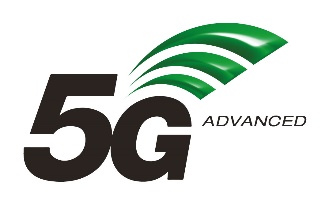 NDT enhancements
individual intelligence capability
scenario-specific NDTs
Network automation
Policy verification
Data generation
Nested NDT
Data Collection: gNB/NF/OAM/UP
Data Synchronization： realtime,non-realtime, semi realtime
NDT model: 
Generated through ML training or dedicated models.
Emulation/simulation-based.
Prime Features
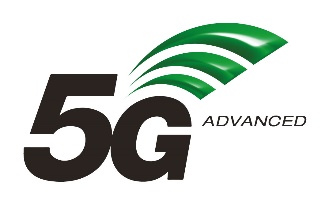 NDT
The relation and difference between MDAF and NDT
Data synchronization mechanism with NFs and Nes
Leftover work from R19
CCL
The relation of coordination CCL and normal CCL
New Scenario specific UCs should be prioritized
Leftover work from R19
MDA 
New scenario specific use cases
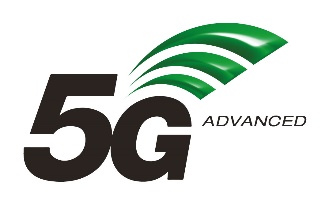 Management aspects of Integrated Sensing and Communication (support)
OAM Stage-1 requirements
SA1 :  TR 22.837/TS 22.137
SA2:   SP-231754 endorsed in SA#102
RAN:  FS_Sensing_NR
potential network configuration to support ISAC
network configuration (including NRM enhancement) for RAN
network configuration (including NRM enhancement) for 5GC
PMs/KPIs for ISAC
 Data Collection (e.g., management data, sensing data etc.)






Depend on SA2 R20 progress
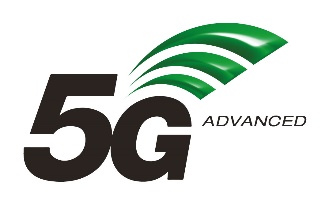 Satellite access (support)
OAM Stage requirements
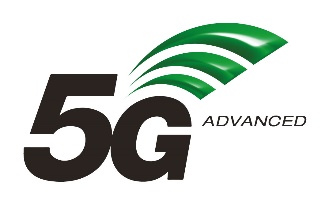 EE enhancements (support)
R19 leftover: measurement and calculation of EC (Energy Consumption) and EE (Energy Efficiency) parameters for new types of network slicing and RAN sharing

EC/EE based on different levels of granularity（e.g.  per Subscriber）

Carbon equivalent information collection Calculation (e.g. average or statistical model) based on aggregation/attribution of network energy consumption, carbon intensity ）

exposure information related to energy consumption, carbon emissions, carbon footprint information
Others (support)
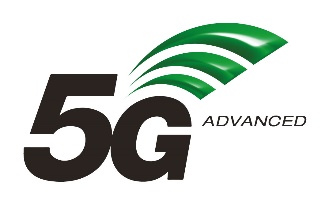 AdNRM
5GC NRM Gap with SA2, CT3, & CT4 (e.g., NFProfile, PCC rule)
No specific WID code to track the management support for SA2 topics in SA5, Since all contributions of enhancement on 5GC NRM are allocated to AdNRM WID.
Opinion on TU allocation
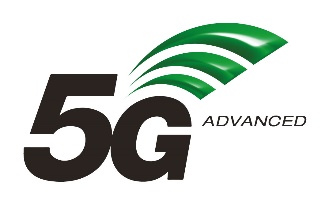 Enough number of TU should be reserved for 5GA topics to meet the market 
requirements(preferable 50%)
Thank You !